Body system in Paediatric Nonbullous Impetigo
Jen Yong
PATH 417A, 25 January 2017
Paediatric Nonbullous Impetigo
Signs and Symptoms
Normal Physiology of Skin
Skin Disturbance due to Infection
Secondary Sites of Infection
1. Signs and Symptoms
The usual clinical presentation of nonbullous impetigo in children include the following signs and symptoms.
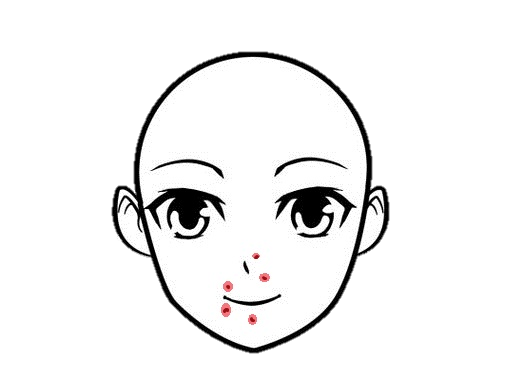 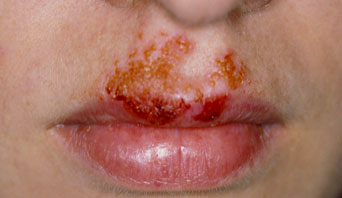 2. Normal Physiology of Skin
The skin forms the protective layer against the external environment, serving as the semipermeable barrier that excludes hydrophilic/hydrophobic substances as well as various pathogens from the internal body system.
Skin is composed of three major layers:
Epidermis
Dermis
Hypodermis
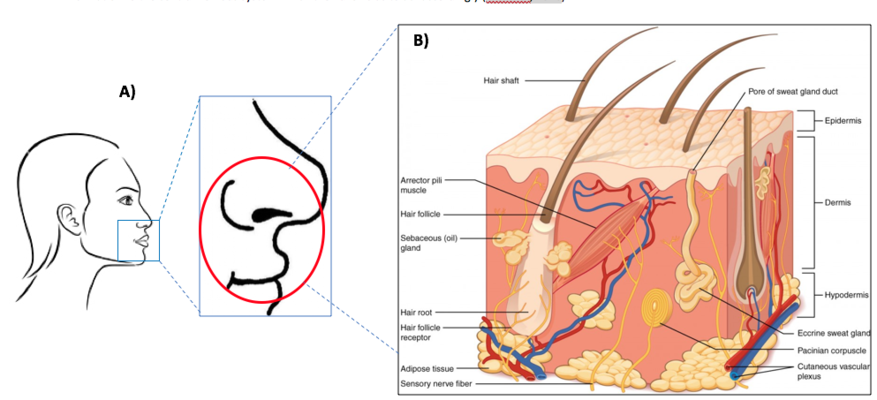 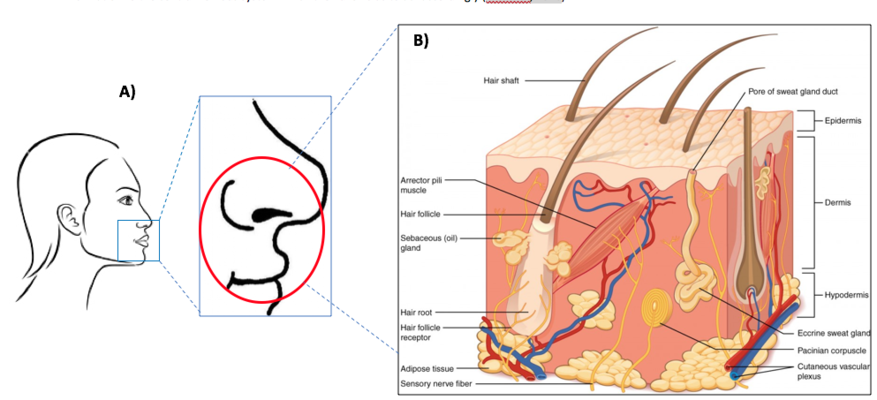 2. Normal Physiology of Skin
Epidermis is avascular and harbours cellular components such as melanocytes and Langerhans cells. 4 layers of the epidermis are:
Stratum corneum
Stratum granulosum
Stratum spinosum
Stratum basale
Dermis is vascular and plays a critical role in supplying the nutrients to epidermis. It harbours structures such as:
Eccrine sweat glands
Hair follicles
Pacinian corpuscle
Sebaceous glands
3. Skin Disturbance in Impetigo
4. Secondary sites of infection